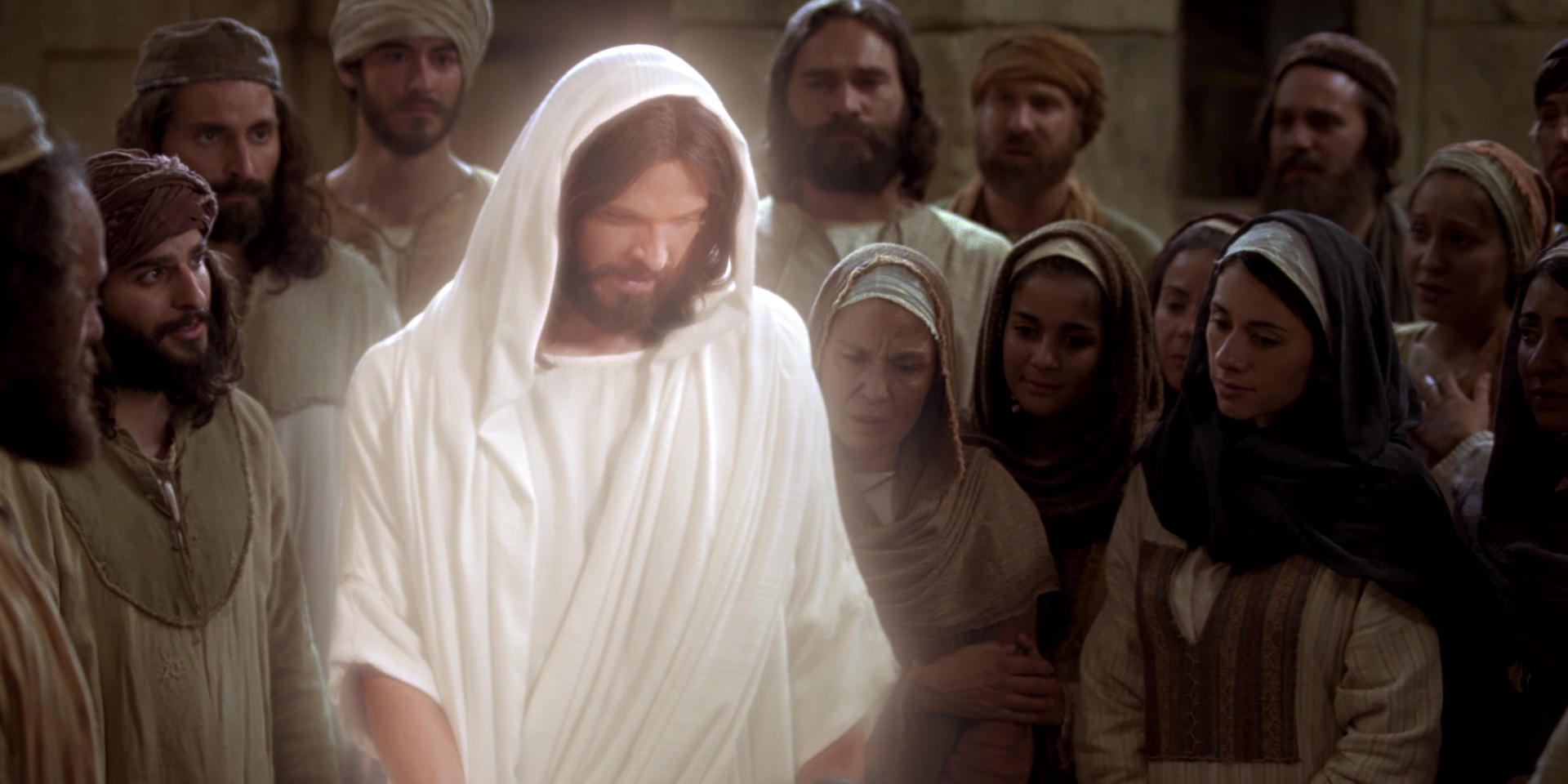 Prejmite Svetega DuhaJn 20, 22
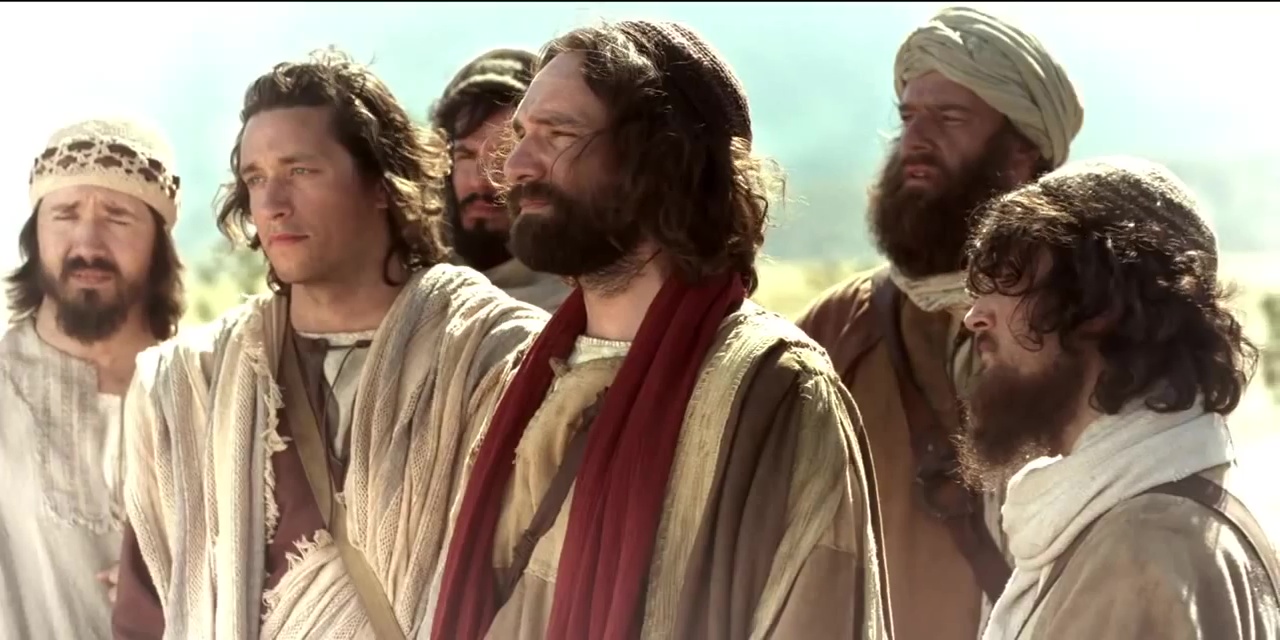 Binkošti so praznik začetka Cerkve,
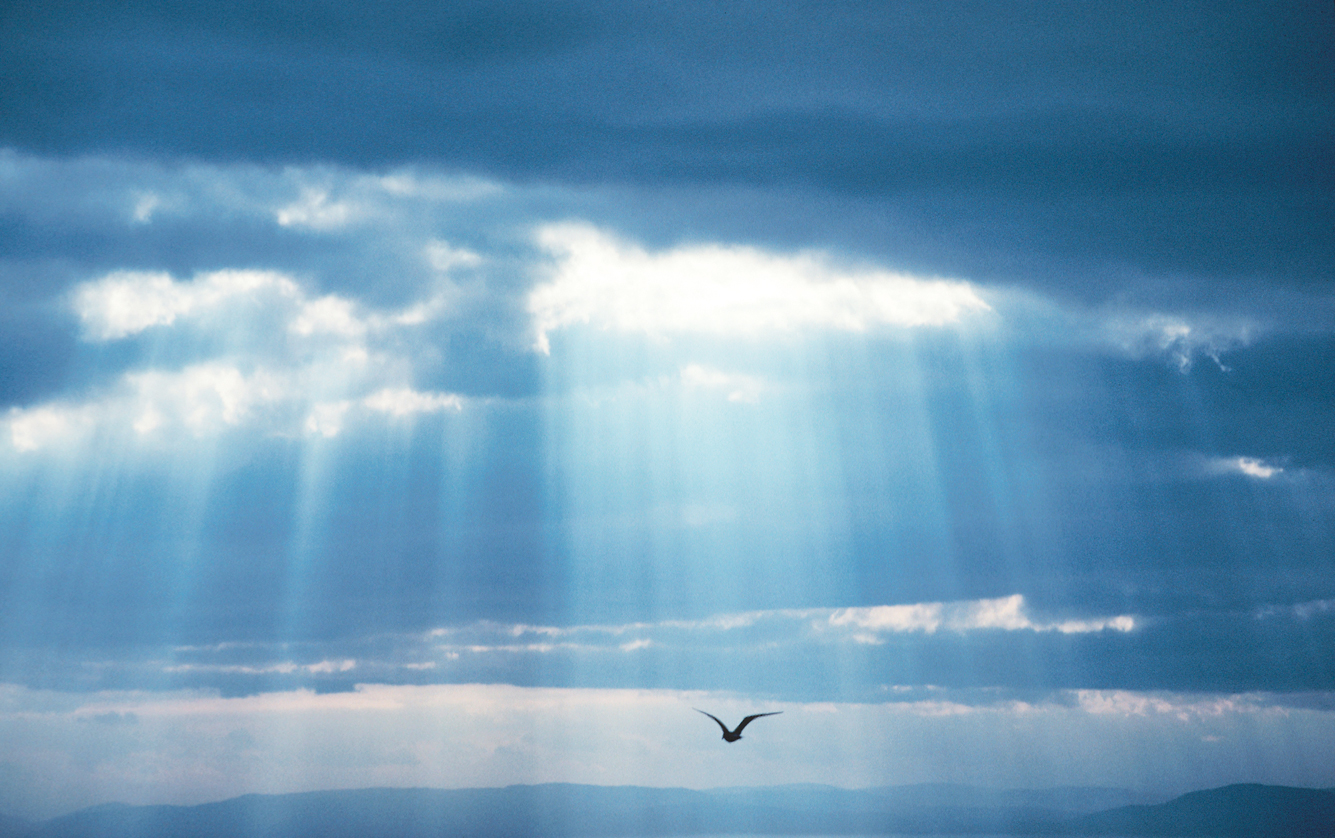 praznik Svetega Duha.
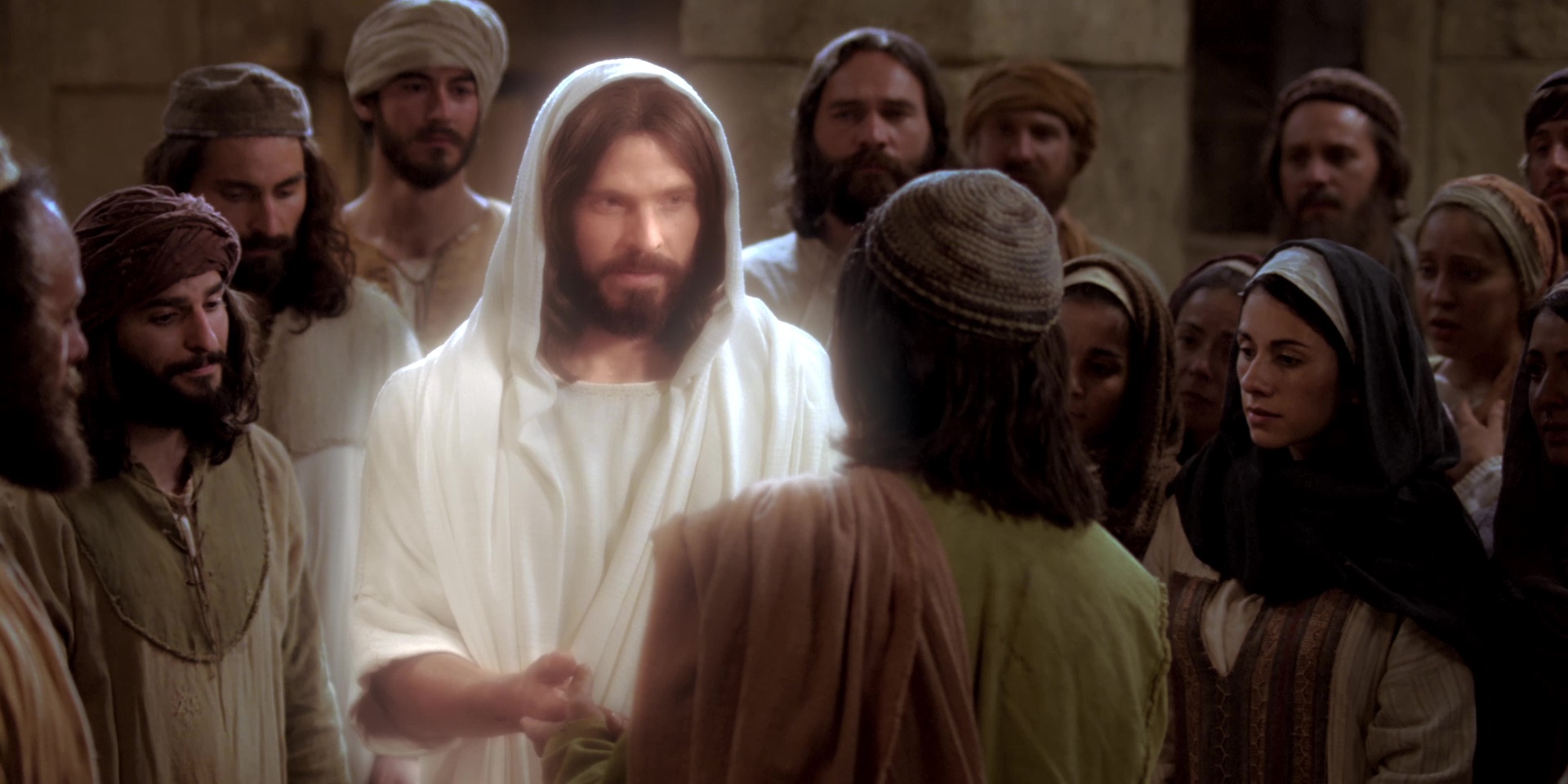 Jezus nas ni zapustil sirot, podaril nam je Tolažnika.
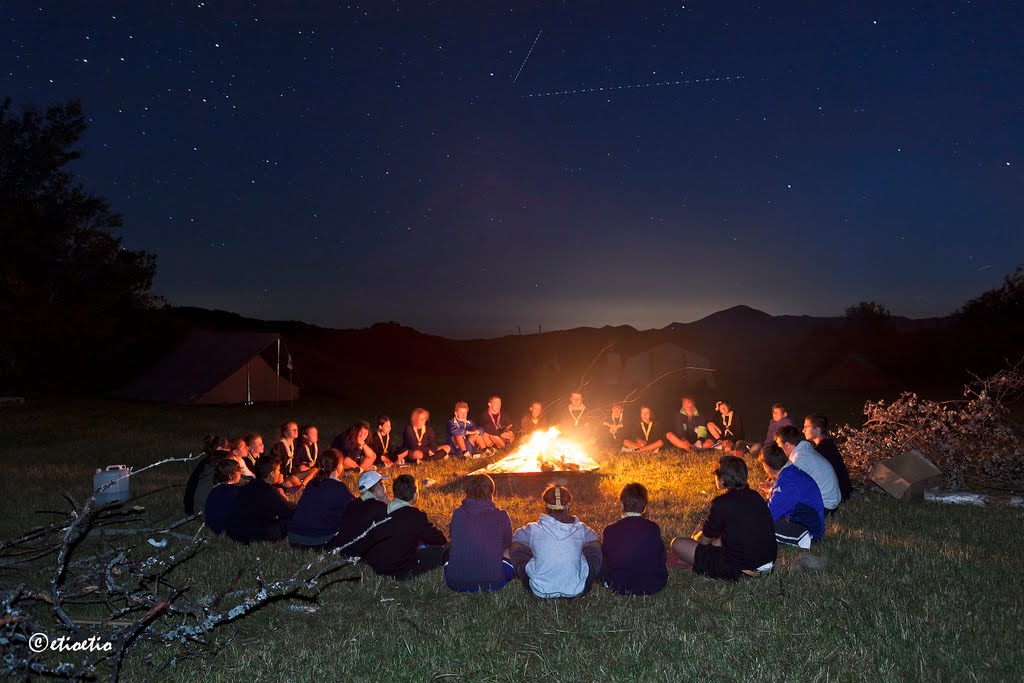 Ko bi poznali samoBoga Očeta in njegovega Sina Jezusa, in ne bi v sebi čutili moči in nežnosti Svetega Duha,
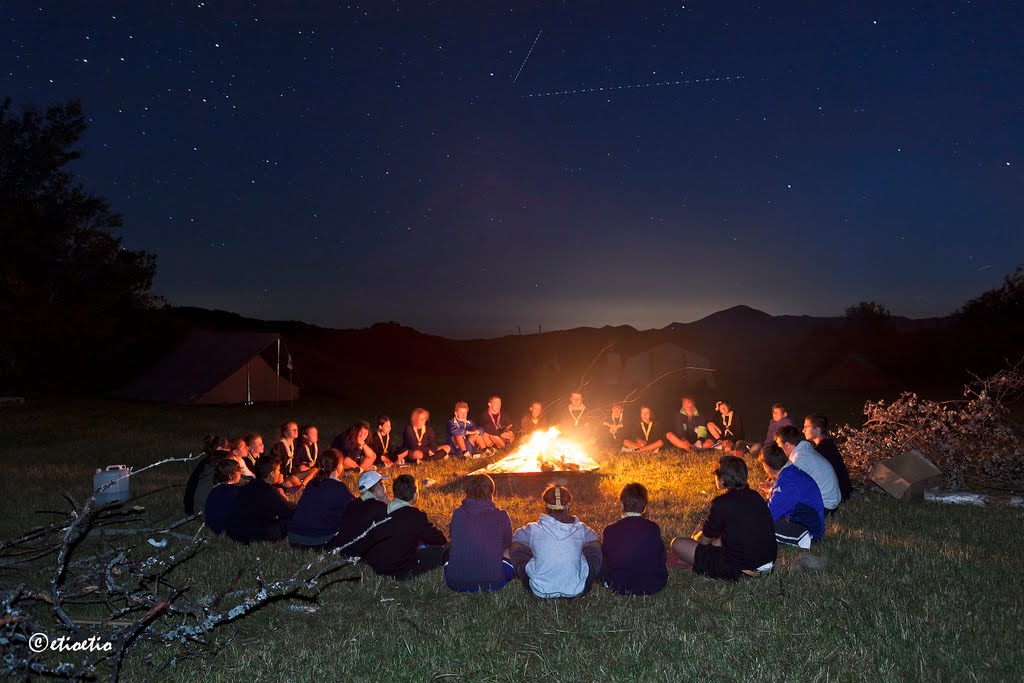 bi nekaj neskončno pomembnega manjkalo našemu življenju: 
Ne bi se mogli spopasti                                      s težkimi trenutki.
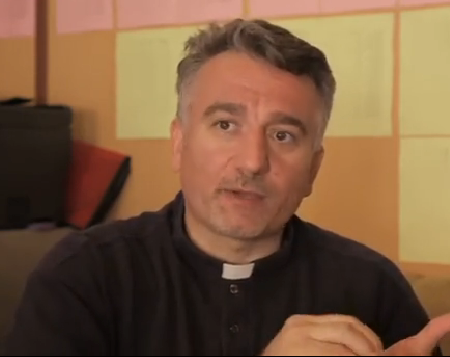 Oče Douglas Al Bazi, duhovnik iz Iraka, se s svojimi ljudmi srečuje s težkimi trenutki:
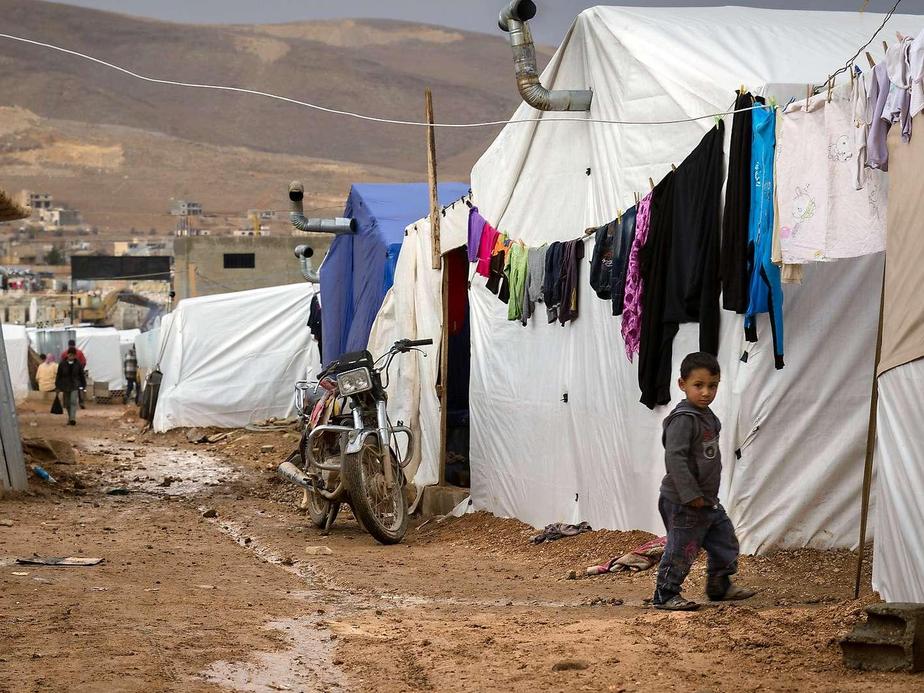 »Moja cerkev se nahaja sredi kampa ‛pribež-nikovʼ, ki jih sam nočem imenovati tako.
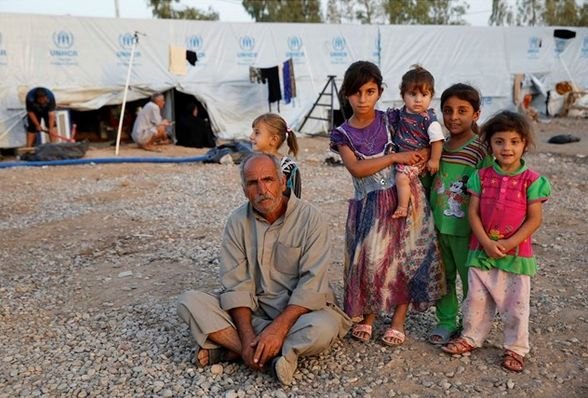 Imenujem jih sorodniki in prijatelji.
Neke nedelje so me islamski teroristi ugrabili in odpeljali.
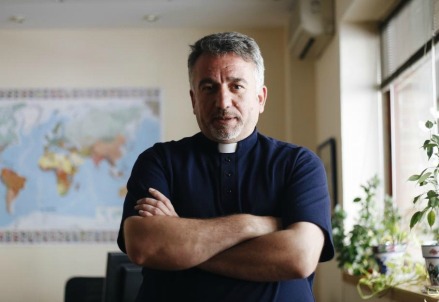 Ravnokar sem zaključil mašo.
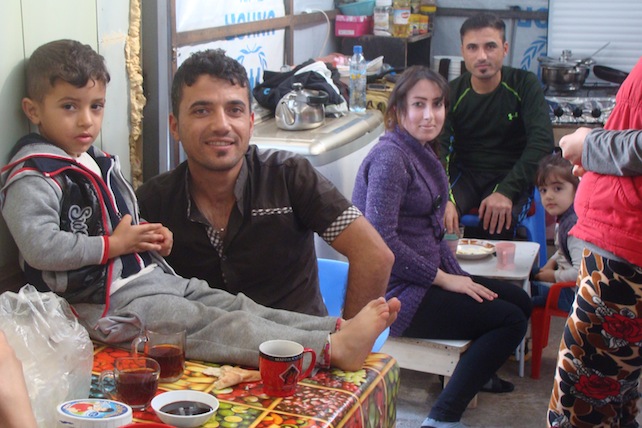 Sedel sem v avto, da bi obiskal prijatelje…
… obkolila me je skupinaoboroženih mož,
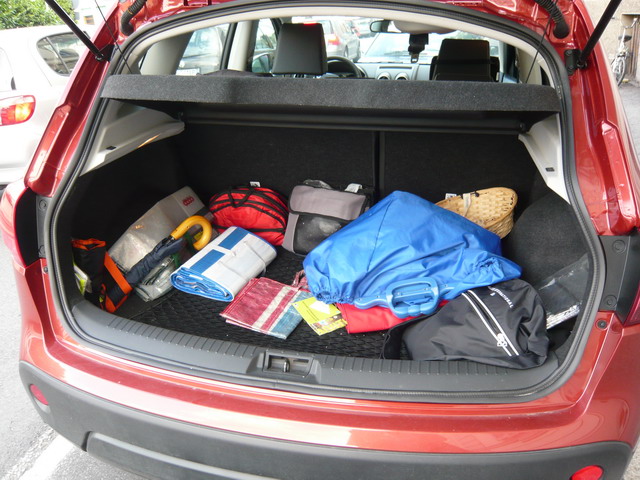 ki so me zaprli v prtljažnik.
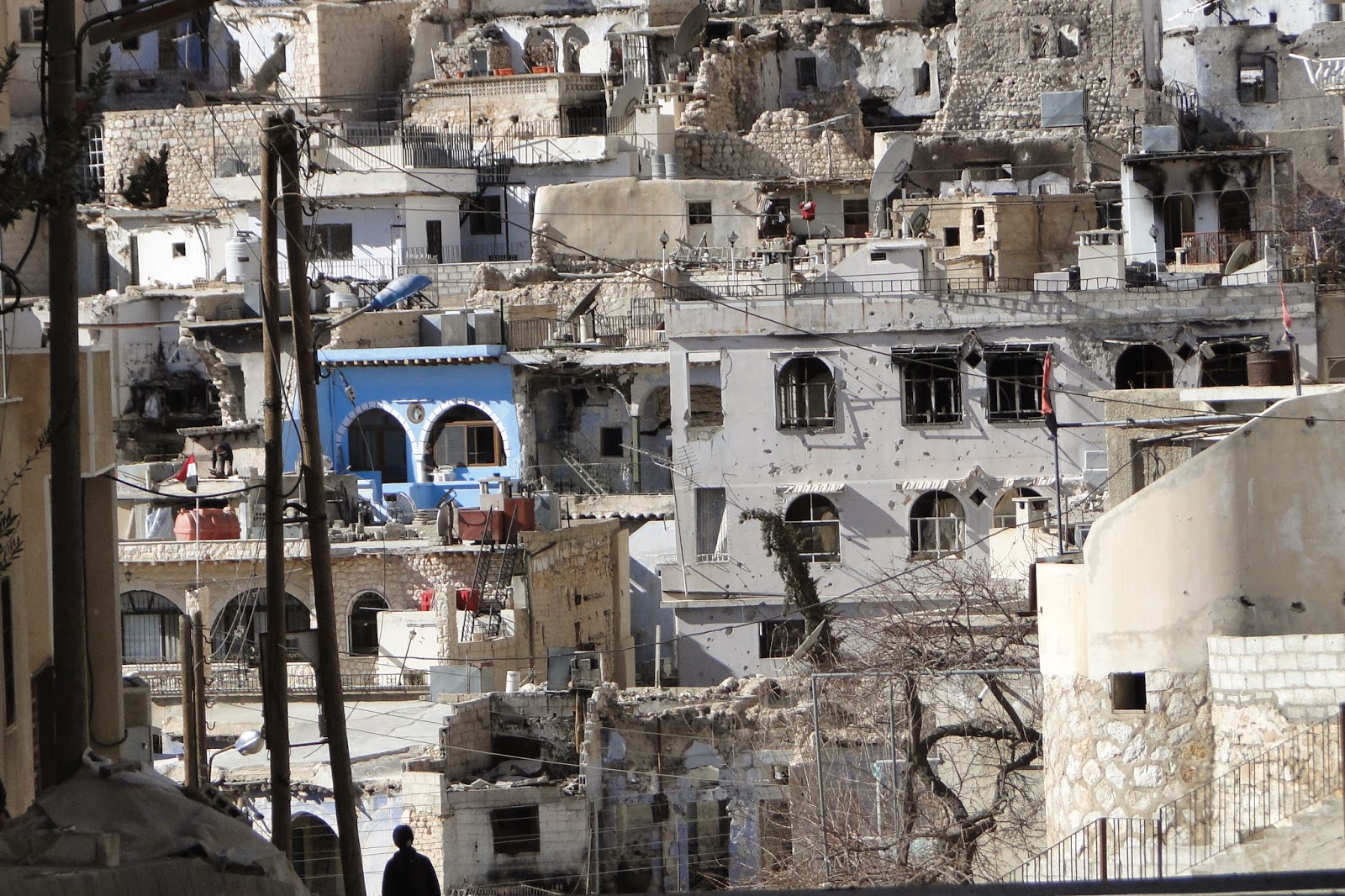 Zvezanega so me odpeljali v neko hišo,
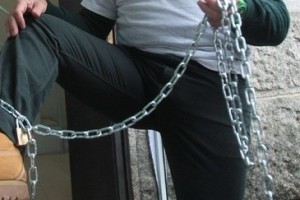 kjer sem ostal 9 dni in vsako noč so me trpinčili.
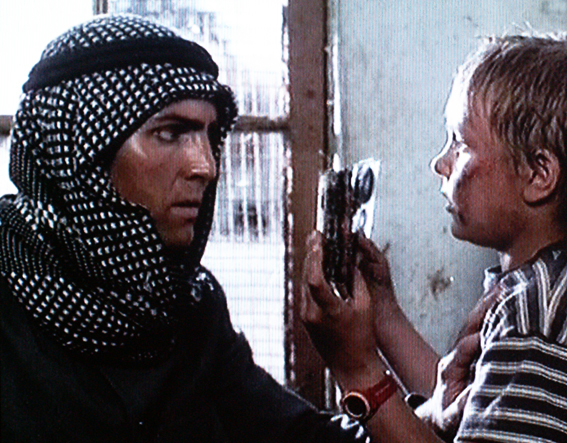 Preden so me izpustili, me je eden od njih vprašal:
“Če se bomo nekega dne srečali, kaj mi boš storil?”
“Ponudil bi vam čaj,                                               da bi se spomnili teh dni, ko sem bil                    do neke mere vaš duhovni oče.”
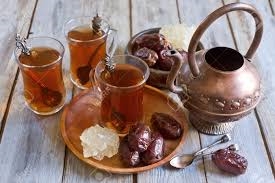 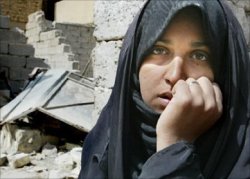 Ko smo bili na samem,                                     me je eden od njih vprašal,                                  kako naj ravna s svojo ženo.
A jaz, zvezan in s pokritimi očmi, sem mu svetoval, naj je ne zapusti, in naj ji pokaže, da jo ima rad.
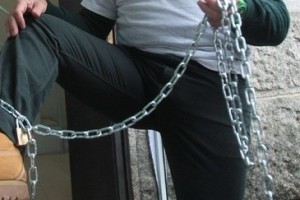 Pozneje, po noči, me on skupaj z drugimi pazniki
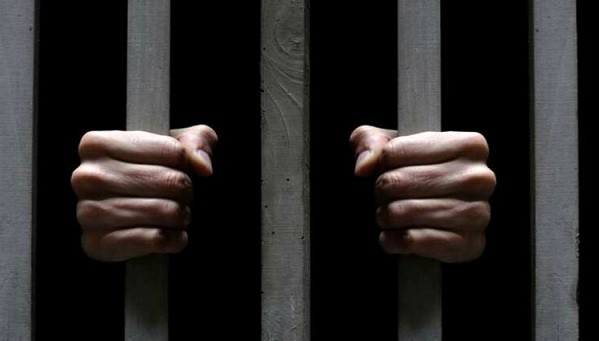 ni nehal zmerjati,                                                      češ da sem ‘neveren’.
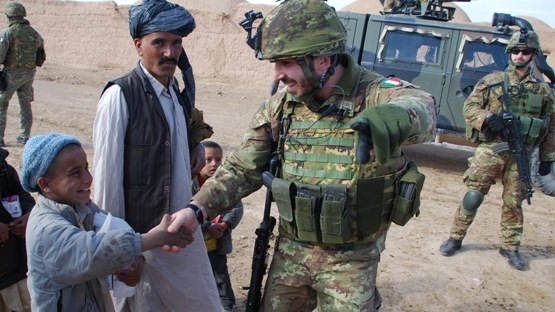 Ne dovolimo, da sovraštvo preide iz enega roda v drugi!
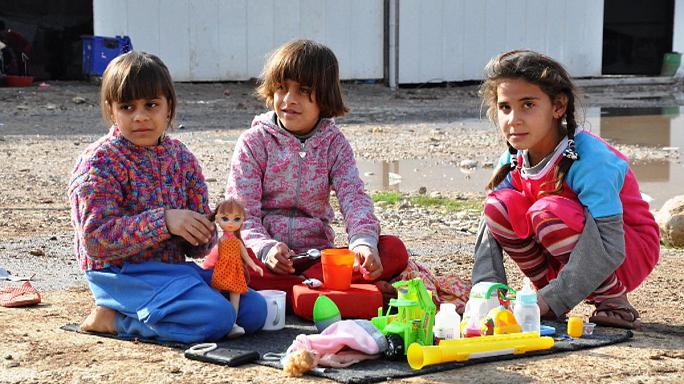 Če ne odpustimo, se ne bomo nehali med seboj pobijati.
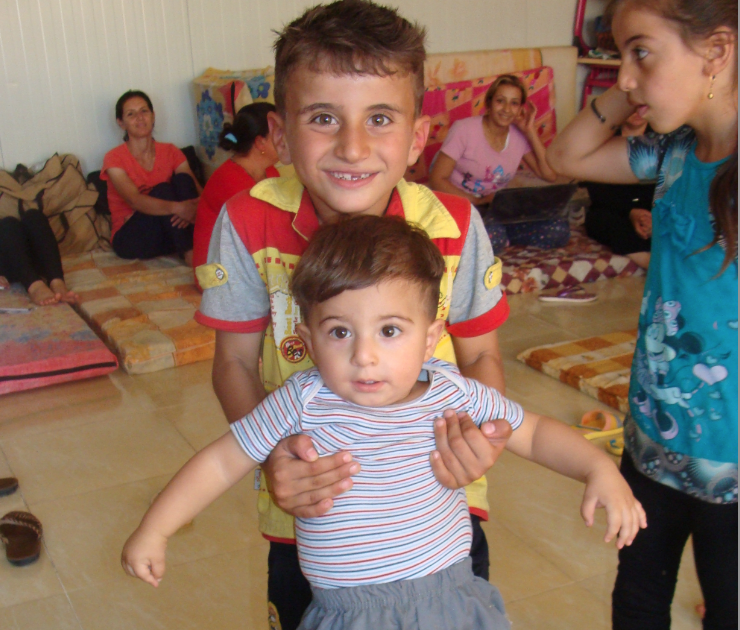 Presenečen sem, kako danes živi                  moje ljudsto. Vse so nam ukradli,                     a niso nam ukradli veselja!
Nihče se ne jezi na Boga. Mi smo kristjani ne samo v lepih časih, 
ampak tudi v trenutkih preizkušenj.
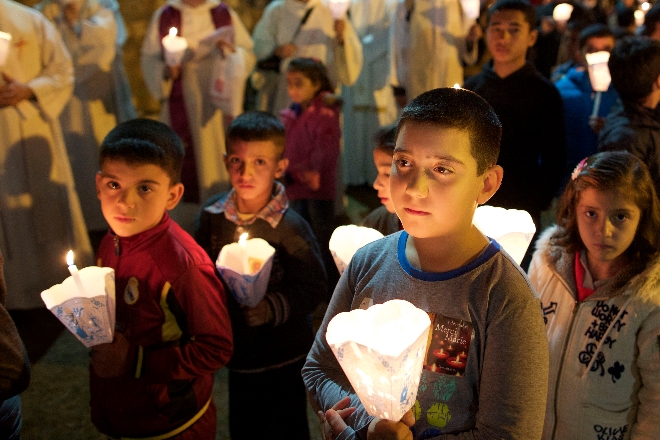 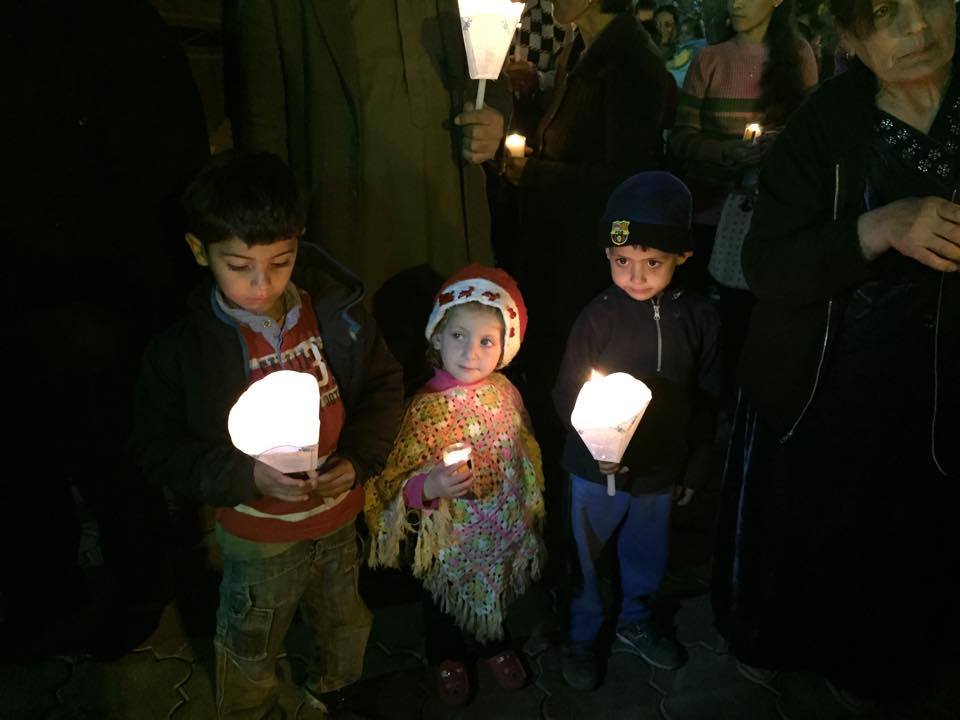 Mislim, da bodo na koncu koncev iztrebili naše krščansko občestvo.
Morda nas bodo pobili… a mi se ne bojimo!
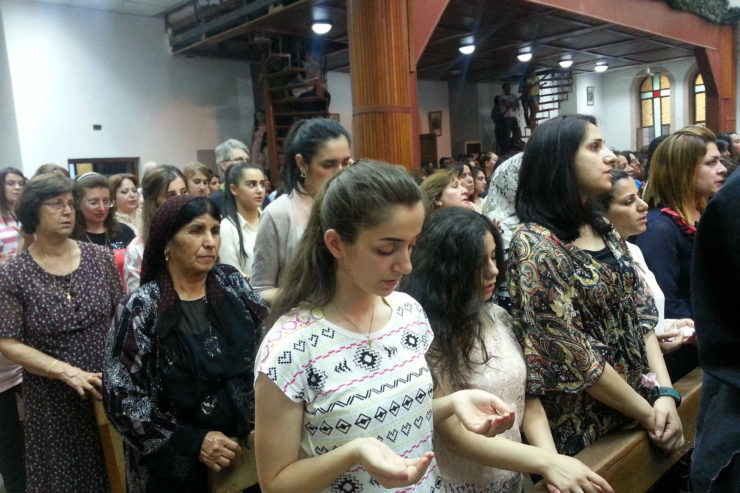 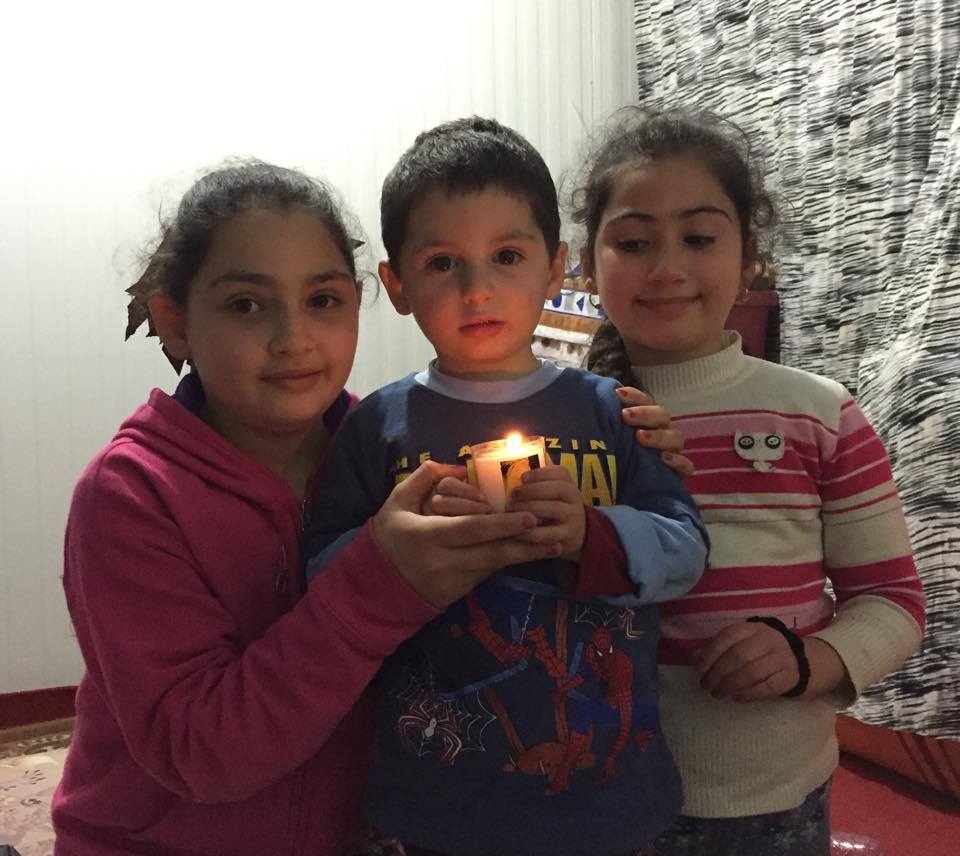 Naša vera nam toliko pomeni, da se nikoli ne predamo!«
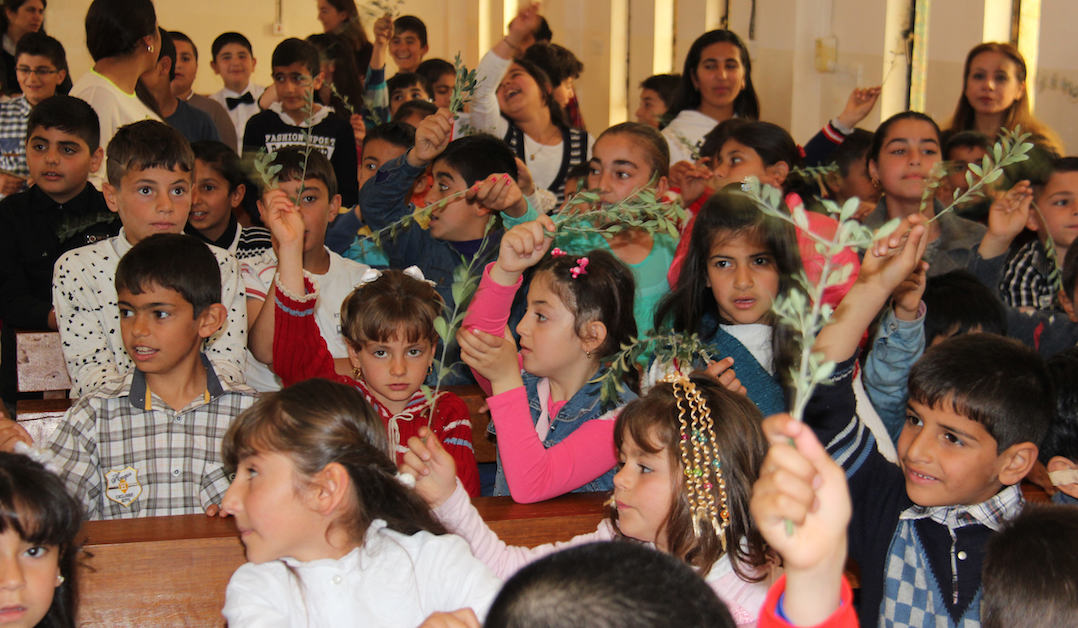 BINKOŠTIdon Ferruccio /prevod bojanM